Joachim Monkelbaan:
Some time in Trade and
Climate Change space
Bern, Friday 5 December 2022
List of career and educational hiccups:
Dropped out of university
Dropped out of PhD programme
Career crises in 2006, 2009, 2014, …..
Introductions
Joachim Monkelbaan
Lead, Climate Trade
World Economic Forum
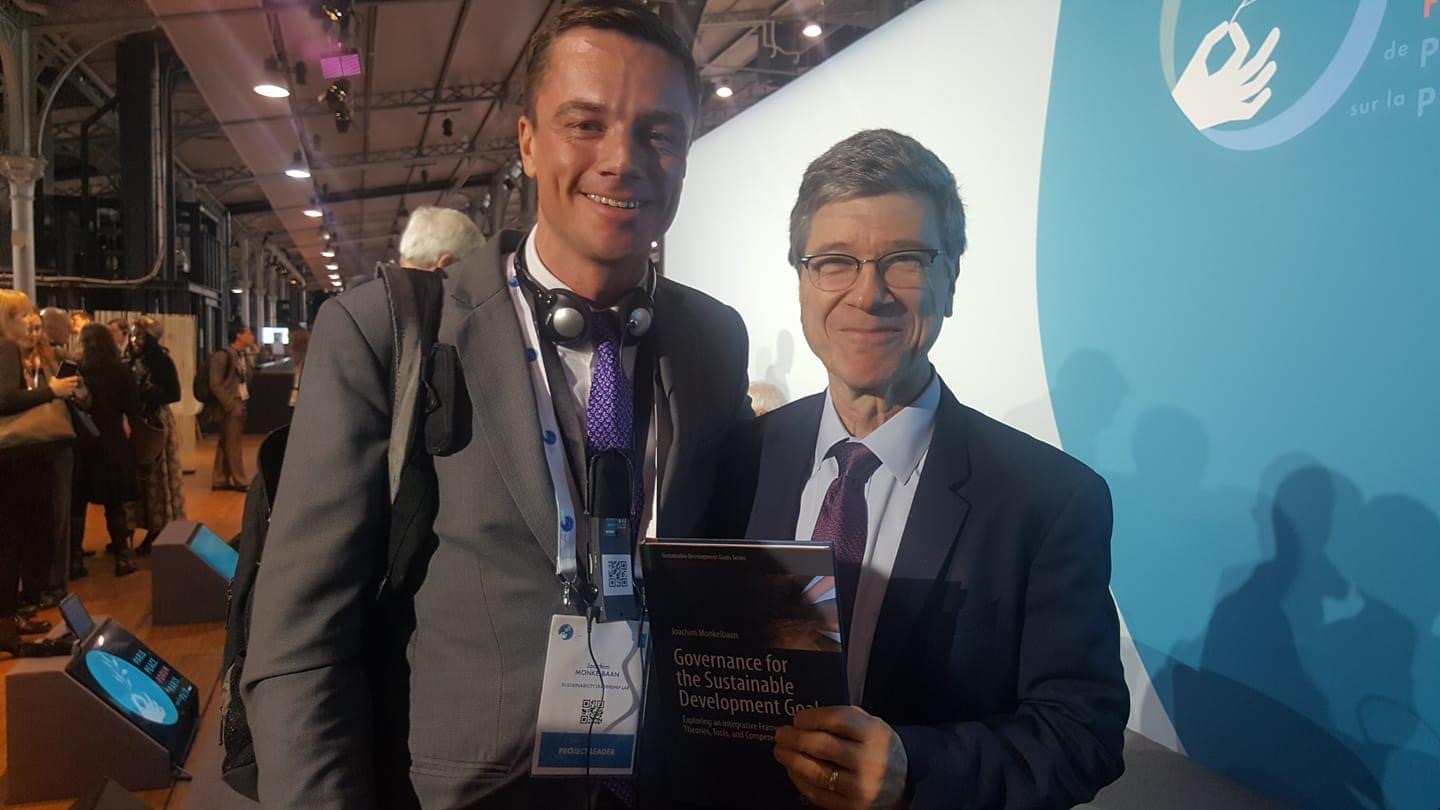 List of career and educational steps:
Maastricht University (European Law and Languages) and WTI (MILE 4)
Trainee at ITC and Council of Ministers (EU, Trade Committee)
Dutch Ministry of Economy and Climate
IUCN, Global Policy Unit and China
ICTSD, UNEP, Team Leader for EU SIAs
PhD in sustainability governance, University of Geneva, post-docs at UCLA and IDE-JETRO
Climate-KIC, QUNO, and WEF
Joachim Monkelbaan
Lead, Climate Trade
World Economic Forum
Platform for Shaping theFuture of Trade and Investment
OUR MISSION
Shaping the future of trade and investment
Global growth is increasingly complex and volatile. 
The COVID-19 pandemic and invasion of Ukraine were shocks to global markets already strained by geopolitical, social and trade tensions. 
Yet there are also growing opportunities across geographies and sectors.
How do businesses and governments ensure functioning and sustainable global markets?
Our Platform informs business and policy action on critical international trade and investment choices. 
We drive growth and development by working with companies, governments, and civil society.
Shaping the Future of Trade and Investment
5
OUR COMMUNITY
Over 120 Partners from more than 20 industries
A.P. Møller-Maersk A/S
Adani Ports and Special Economic Zones
Abu Dhabi Developmental Holding Company 
Agility
Alibaba Group
Amazon
AMTD Group
Angelicoussis Group
Apex-Brasil
Apollo Tyres
Apple
AREA42 
ArcelorMittal
Bahrain EDB
Bain & Company Inc.
Bajaj Holdings & Investment Limited
Baker McKenzie
Banco BTG Pactual SA
Bank Gospodarstwa Krajowego
Bank of Montreal
BASF SE
Bharti Airtel Limited
Black Lake
Brand South Africa
BTC Africa S.A.
Burjeel Holdings
C2FO
Cargill
Cedar Holdings Group
CF Industries Holdings Inc.
Citi
Circulor
CPP Investment Board
Crowdz
Dell Technologies
Deutsche Post DHL Group
DNB ASA
Dorae
Dow
DP World Limited
Eastern Networks (EastNets)
Ecopetrol SA
EMQ
EBRD
Evermos
ECIC of South Africa 
EY
Fashnear Technologies Private Limited
Flexport
FOMO Pay
GIC Private Limited
Glencore International
Global 66
Google
Government of Flanders
Henry Schein
Hero Group
Hong Kong Exchanges and Clearing Limited 
HP Inc.
HSBC Holdings
Huawei Technologies Co.
Hugo
Hyundai Motor Group
IBM Corporation
Indorama Ventures
Integral Group 
Intel Corporation
Intercorp Peru Ltd
Invest Saudi
IPA Qatar
Islamic Development Bank
Japan External Trade Organization 
KPMG
Luksic Group
Mastercard
Merck KGaA
Meta Platforms Inc.
Microsoft Corp.
Mitsubishi Chemical Group Corporation
Moelis & Company
Nestlé
OC Oerlikon Management AG
Oman Global Logistics Group SAOC
PAG Holdings Limited
Palantir Technologies Inc.
PayPal
Pfizer
Pula Advisors
PwC
Qatar Financial Centre Authority
Qatar Investment Authority
Rakuten Group, Inc. 
Resilinc
Robert Bosch GmbH
Saudi National Bank
Sempra
Sharjah Investment and Development Authority
Shippo
Sokowatch
Solvay SA
Sonangol EP 
Standard Chartered Bank
Suade
Sumitomo Mitsui Financial Group
Telefonaktiebolaget LM Ericsson
Temasek International Pte Ltd
Tencent Holdings Limited
The Western Union Company
Tradeshift
Tradeteq
Tyson Foods 
UPS
Vale SA
Visa Inc.
Walmart Inc.
WorldBridge Group of Companies 
Zilingo Pte Ltd 
Zoom Video Communications, Inc. 
Zyllem
Shaping the Future of Trade and Investment
6
TRADE AND INVESTMENT
Our community’s priorities
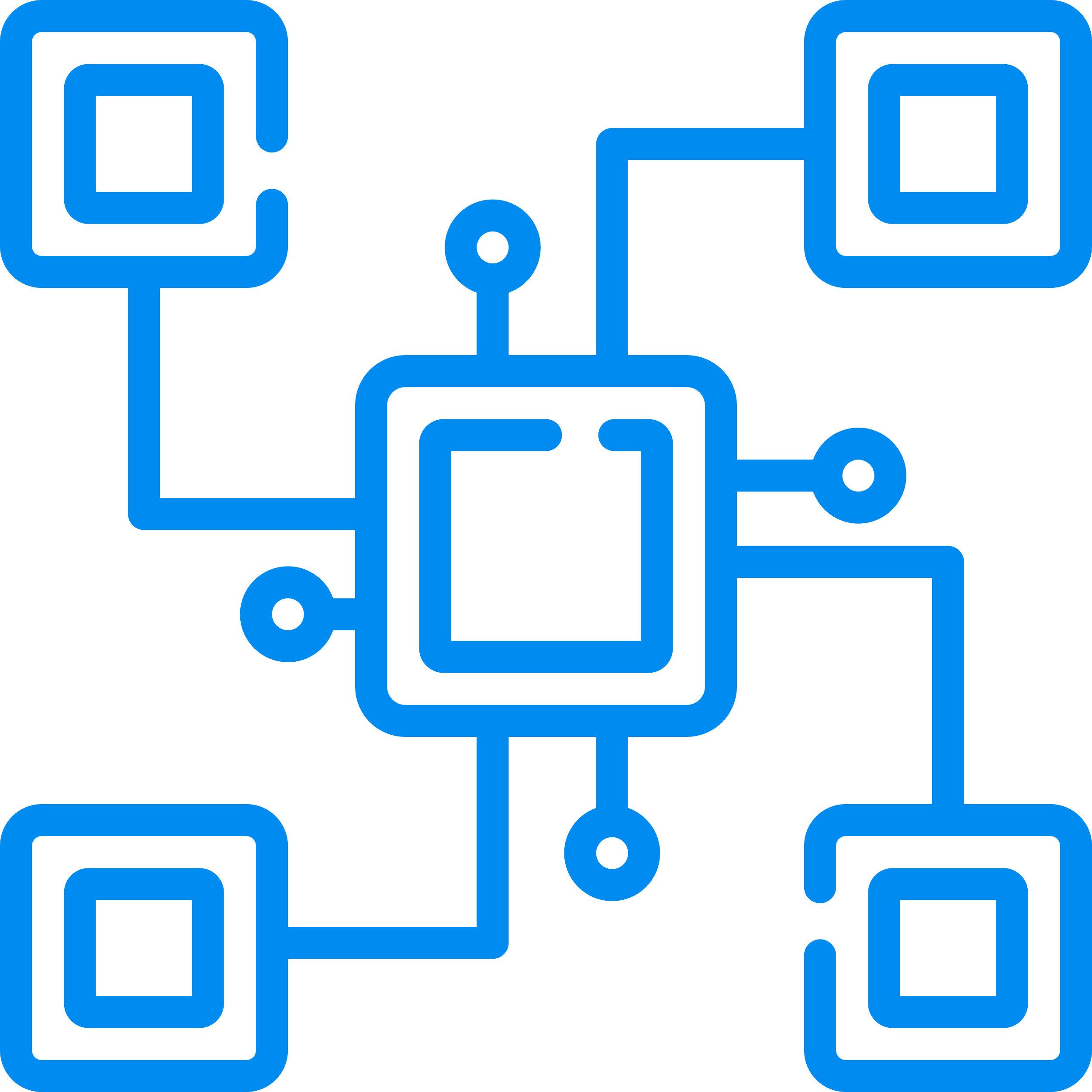 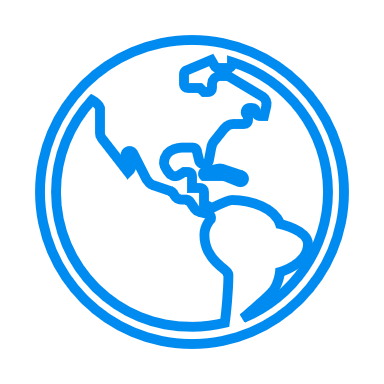 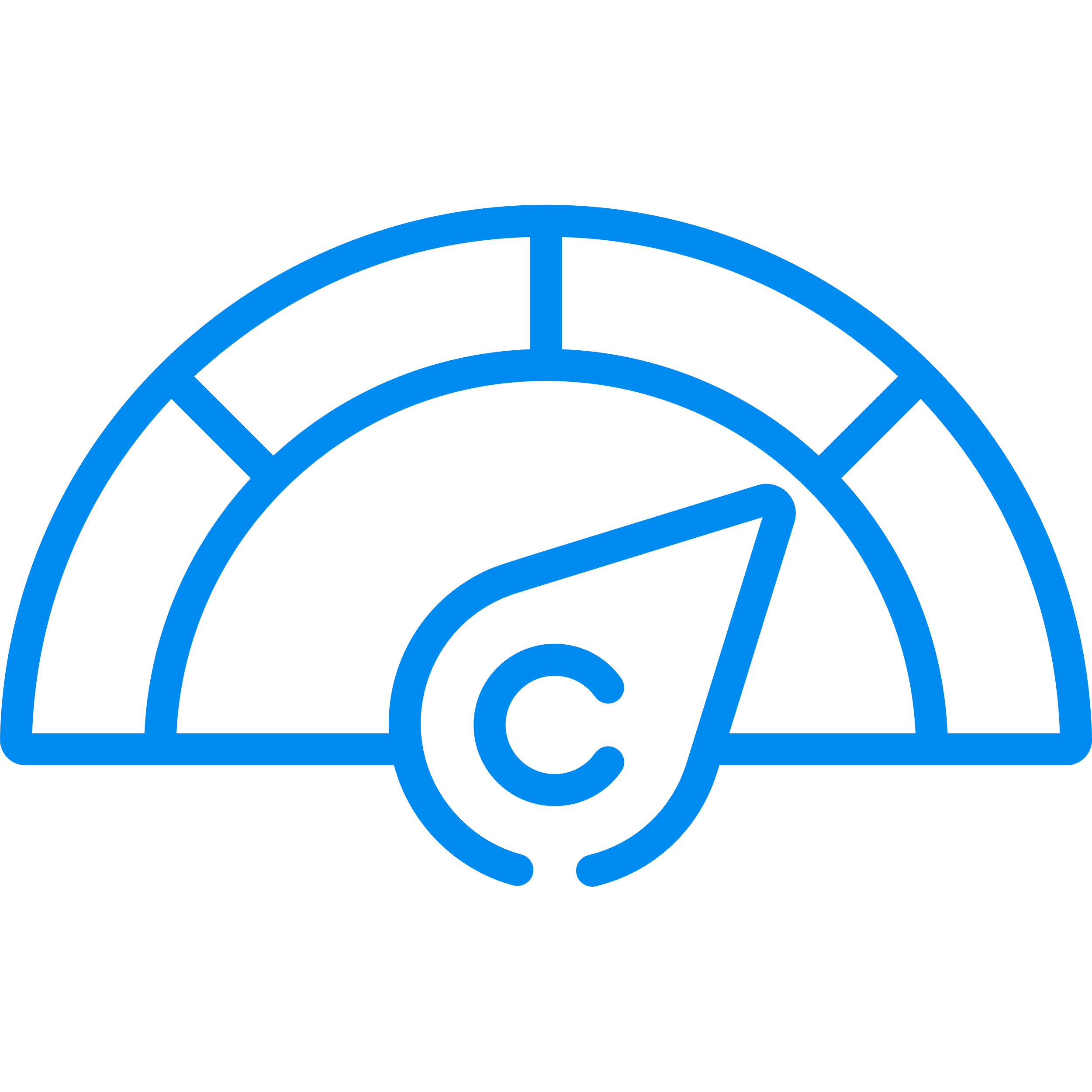 Ensuring open and resilient markets
Easing physical and digital flows
Supporting equitable and sustainable value chains
Shaping the Future of Trade and Investment
Delivering business-driven border reforms to drive economic development and poverty reduction while cutting costs and risk for business. Applying new technologies to flows of information, finance and payment, unlocking new opportunities for digital trade, e-commerce and global supply chain management.
Engaging business and policymakers to tackle geo-commercial challenges, including the role of the state in the economy, and build interoperable trade and technology governance frameworks.
Increasing the quality and quantity of foreign direct investment (FDI), including digital investment.
Making global supply chains greener, and ensuring trade supports environmental and climate action worldwide.
Improving access to the benefits of trade for workers and disadvantaged communities, including Indigenous Peoples.
7
TRADE AND INVESTMENT
Platform Architecture
Ensuring open and resilient markets
PILLARS
Supporting equitable and sustainable value chains
Easing physical and digital flows
Strategic 
Guidance
Workstreams
(examples)
Shaping the Future of Trade and Investment
Innovative 
Thinking
Global Future Council on Trade and Investment
8
Highlighted workstream
Topic 1:
Trade in climate goods and services
NEW! Report on trade in climate goods and services
(published in September 2022 in New York, alongside UNGA):
• 25 categories of goods that will help industry decarbonization, covers
items like alternative refrigerants, wind power, efficient motors etc.
Includes a short list of relevant examples, as well as a longer list of inputs
Findings
• Tariffs: declined to about 2% on average (0,5% in developed economies)
but peaks remain in some countries for some items, plus ITA and FTAs
• But cumulative impact of tariffs (supply chains)
• NTBs: - TBTs: standards, technical regulations and labeling + conformity
assessment procedures
- LCRs (Art.III GATT and SCM Agreement)
- Government procurement procedures (GPA, LCRs)
• Example: classification and standardization of green hydrogen
• Short and long list of suggested goods on our website, indispensable services
• Developing: just and inclusive transition, green jobs, need for capacity
building, EPPs
• Next steps: TESSD, ACCTS, FTAs, APEC
Topic 2:
Carbon competitiveness
What might carbon pricing and trade relations look like by 2030?
In each scenario:
1. What is happening to trade relations?
2. What is happening on climate action?
3. What is the role of country?
Topic 3:
Climate FDI
Climate FDI Facilitation
Guidebook
Climate FDI Facilitation pilot
countries
COP27
Guidebook ideas discussed at COP27,
for feedback and finetuning, and to
build awareness among the climate
community
Identifies a set of measures to
facilitate climate FDI, outlines
how these can be implemented
through public-private
Pilot specific measures from the
guidebook, in partnership with
Investment Promotion Agencies
(IPAs) in emerging economies
cooperation
Thank you
Get in touch
jmon@weforum.org